Seminář k diplomové práci I: Východiska a metodologie
Kvantitativní metodologie a statistika
David Lacko
Výuka metodologie na KISKu
Podzim: ISKB06 Metodologie informačních studií a knihovnictví
Jaro: ISKB15 Seminář k bakalářské práci: metodologie ISK
Doporučená literatura
Hendl J. (2015). Přehled statistických metod: analýza a metaanalýza dat. Praha: Portál.
Hendl J. (2008). Kvalitativní výzkum: základní teorie, metody a aplikace. Praha: Portál.
Reichel, J. (2009). Kapitoly metodologie sociálních výzkumů. Praha: Grada.
Pickard, A. J. (2013). Research methods in information. London: Facet publishing.
Novotná, H., et al. (2020). Metody výzkumu ve společenských vědách. Praha: Karlova univerzita.
Doplňující literatura
Mareš, P., Rabušic, L., & Soukup, P. (2015). Analýza sociálněvědních dat (nejen) v SPSS. Brno: Masarykova univerzita.
Urbánek, T., Denglerová, D., & Širůček, J. (2011). Psychometrika: měření v psychologii. Praha: Portál.
Disman, M. (1993). Jak se vyrábí sociologická znalost. Praha: Karolinum.
Ferjenčík, J. (2000). Úvod do metodologie psychologického výzkum. Praha: Portál.
Švaříček, R., & Šeďová, K. (2014). Kvalitativní výzkum v pedagogických vědách. Praha: Portál.
Struktura přednášky
Kvantitativní metodologie
Co je to věda a metodologie
Kvantitativní metodologie
Typy kvantitativních výzkumů
Hodnocení metod
Testování hypotéz
Úvod do statistiky
Popisná statistika
Inferenční statistika
Klíčové pojmy
Statistické testy
Část I. Kvantitativní metodologie
Poznání
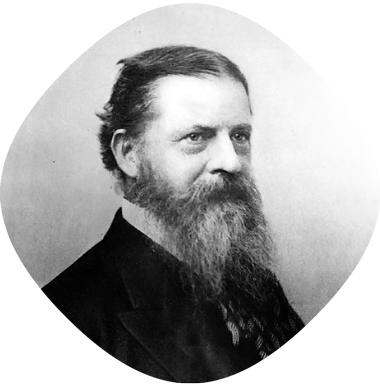 Zdroje poznání (Charles Peirce)
Metoda tradice 
Metoda autority 
Metoda a priori 
Metoda vědy


Vztah kritického myšlení a vědeckého poznání?
Věda
Vědecké poznání: předmětné, systematické, empirické, kritické, kontrolovatelné, reprodukovatelné a sociálně a kulturně podmíněné.
Každá věda je tvořena metodou a předmětem zkoumání (Auguste Comte)
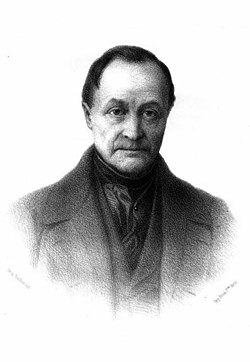 Metodologie
Věda o metodách. Předmětem jejího zkoumání je filosofie vědy (tj. studium metod a vědeckých postupů).
Vědecká metoda je systematickým, promyšleným a objektivním postupem k získání poznatků a dosažení cíle.
Kvantitativní metodologie
Kvantitativní
Kvalitativní
Základní typy výzkumů v kvantitativní metodologii
Orientační výzkum
Korelační výzkum
Kvaziexperimentální výzkum
Experimentální výzkum
Korelační výzkum
Kvantifikace a zkoumání  míry vztahů (těsnosti) mezi proměnnými.
Odpoví nám na otázku: Souvisí jev A s jevem B?
Rozvoj souvisí s rozvojem statistických procedur (korelace, regrese, faktorová analýza, strukturální modelování)
3 výsledky korelací
Mezi korelovanými proměnnými neexistuje žádný vztah. 
Mezi proměnnými existuje kladný vztah – např. čím více …, tím více …
Mezi proměnnými existuje záporný vztah – např. čím více …, tím méně …
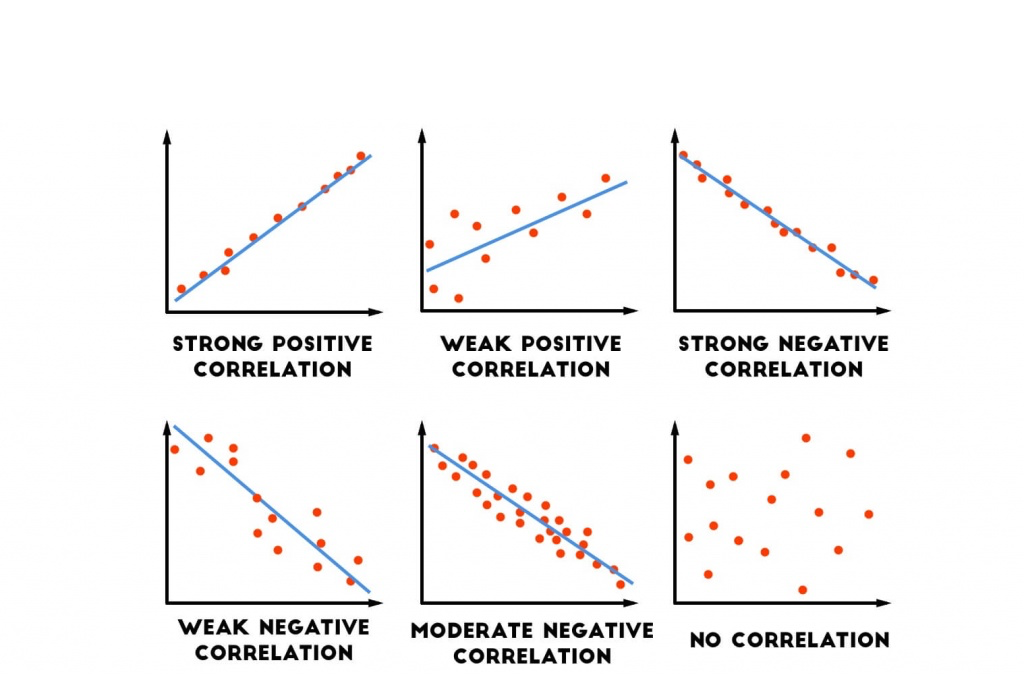 Třetí proměnná v korelacích
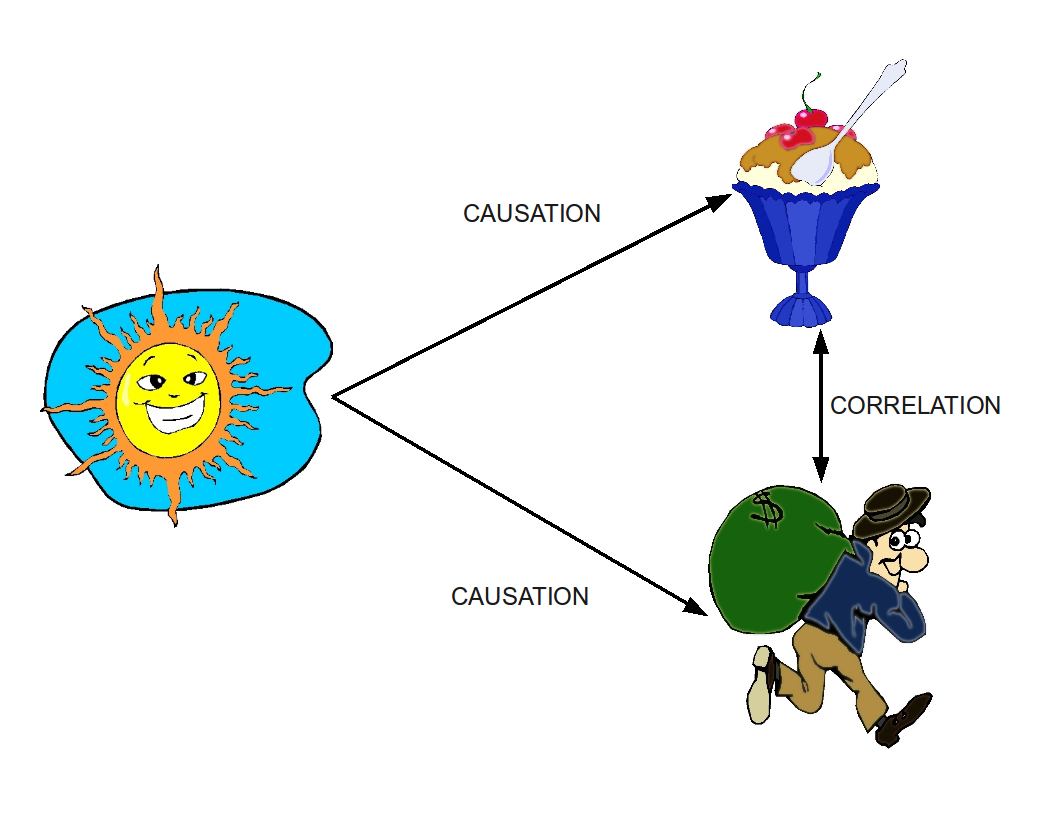 Korelace ≠ Kauzalita
Více zde: http://tylervigen.com/spurious-correlations
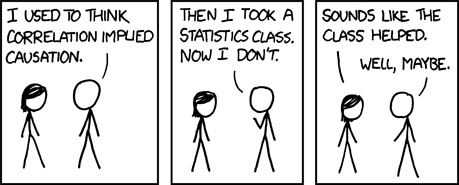 Kvaziexperimentální výzkum
Snaha o odhalení kauzálních vztahů
= Ex post facto výzkum
problémem je většinou faktické či z etických důvodů nemožné náhodné rozřazení osob do experimentální a kontrolní skupiny
Nelze také manipulovat s nezávislou proměnnou (např. pohlaví, onemocnění)
kvaziexperiment se často používá v přirozeném prostředí v rámci aplikovaného výzkumu
Slabé omezení intervenujících proměnných (na rozdíl od experimentu) -> má nižší vnitřní validitu
Experimentální výzkum
Hlavní nástroj empirického výzkumu – „Zlatý standard“
Laboratorní metoda, obtížně proveditelný v kontextu „normálního života“
Velice vysoká interní validita, ale může být nižší externí (ekologická) validita (na rozdíl od kvaziexperimentu)
Etické problémy
Slavné experimenty v sociálních vědách
Zimbardo – Stanfordský vězeňský experiment (jednalo se spíše o kvazi-experiment)
Milgram –  respekt k autoritě
Aschův experiment - konformita
Hodnocení metod
Vznikají v důsledku nepřímosti měření 
Málokdy měříme daný konstrukt přímo, většinou pouze pomocí nějakých projevů -> stoupá chyba měření
Většina metod v humanitních a sociálních oborech bude mít tzv. chyby měření kvůli nepřímosti měření
Konstantní chyby -> validita
Osobní chyby -> standardizace I (objektivita)
Proměnné chyby -> reliabilita
Interpretační chyby -> standardizace II (normalizace)
Celý tento proces se nazývá standardizace (III) metody
Vztah validity a reliability
Validita = odmocnina z reliability
Bez reliability nemůže být validita!
Bez validity může být reliabilita (např. frenologie)!
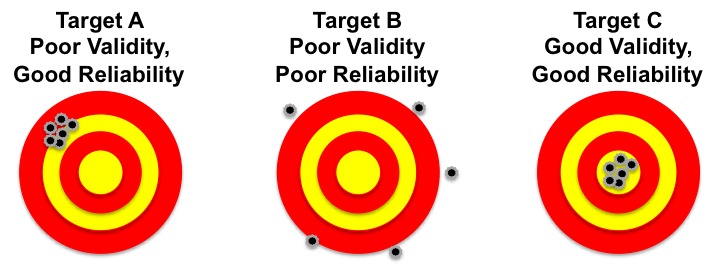 Hledání vědeckých důkazů
Induktivní přístup: Důraz na verifikaci
Problém indukce
Sextus Empiricus
Francis Bacon 
Východ slunce
David Hume – Problém indukce
Bertrand Russell
Krocan-vědec
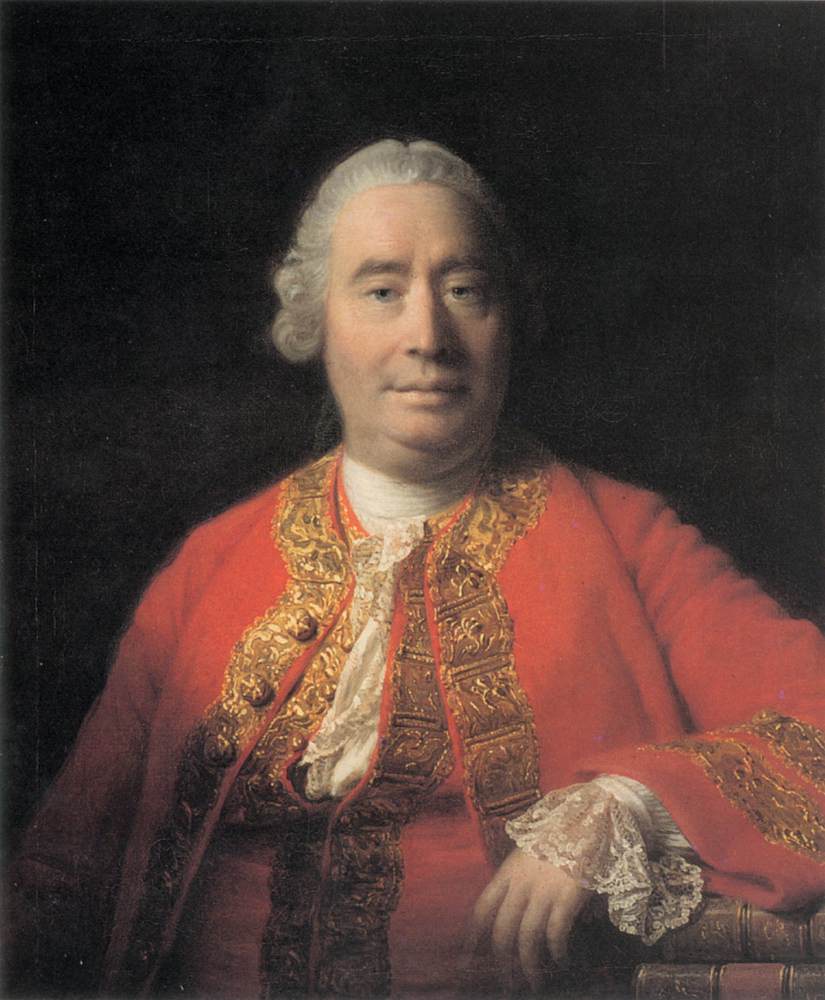 Snaha o „vyřešení“ problému indukce
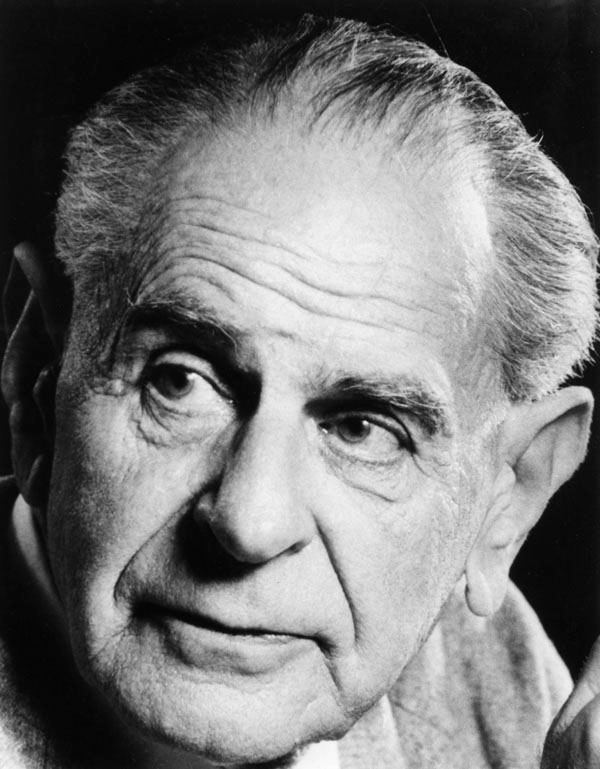 Karl Popper – Kritický racionalismus(hypoteticko-deduktivní metoda)
Černá labuť
Logik der Forschung
1. Indukce neexistuje. 
2. Hypotézy lze jen falsifikovat, nikoli verifikovat - verifikace neexistuje. 
3. Demarkační kritérium - vědecká je jen falsifikovatelná teorie. 
4. Smyslem vědy je falsifikace.
Hypotéza
Z řeckého hypóthesis – předpoklad, domněnka
Je psána výrokovou formou, je velice konkrétní.
jednoduchost, verifikovatelnost, falsifikovatelnost, srozumitelnost.
Testování hypotéz
Proces rozhodování o tom, jestli přijmeme, nebo zamítneme hypotézu
Podobně jako indukce, snaha o generalizaci výsledku získaného ze vzorku na populaci.
Nulová vs. Alternativní hypotéza
Testování hypotéz
1. Určení statistické hypotézy
2. Statistická indukce (NHST, Null hypothesis significance testing) 
2. Určení hladiny chyby α 
3. Výpočet testovací statistiky 
4. Rozhodnutí
Vyvrátili jsme nulovou hypotézu (reject) -> tzn., že jsme našli podporu pro naší alternativní hypotézu! (ne úplně korektně – potvrdili jsme alternativní/výzkumnou hypotézu)
Nepodařilo se nám vyvrátit nulovou hypotézu (failed to reject) -> nenašli jsme podporu pro alternativní hypotézu, ALE nenašli jsme ani podporu pro nulovou hypotézu! (ne úplně korektně – nepotvrdili jsme alternativní/výzkumnou hypotézu)
Nic jiného nemůžeme v klasickém testování hypotéz interpretovat!
nesignifikantní výsledek značí podporu nulové hypotézy (neexistenci jevu, vztahu)
Disproved = reject
Operacionalizace a dělení proměnných
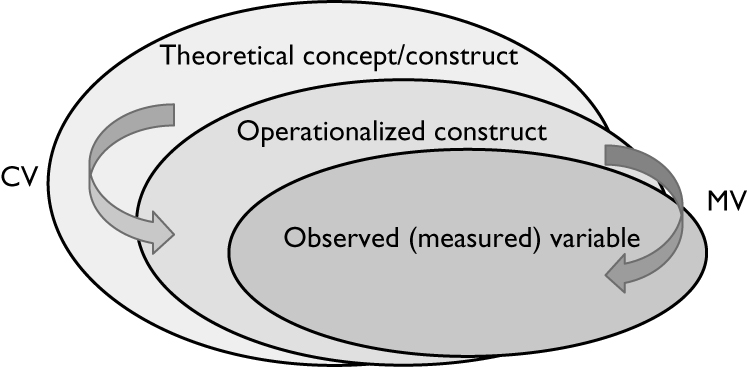 Nezávislá proměnná
Závislá proměnná
Intervenujícíproměnné

Úrovně měření
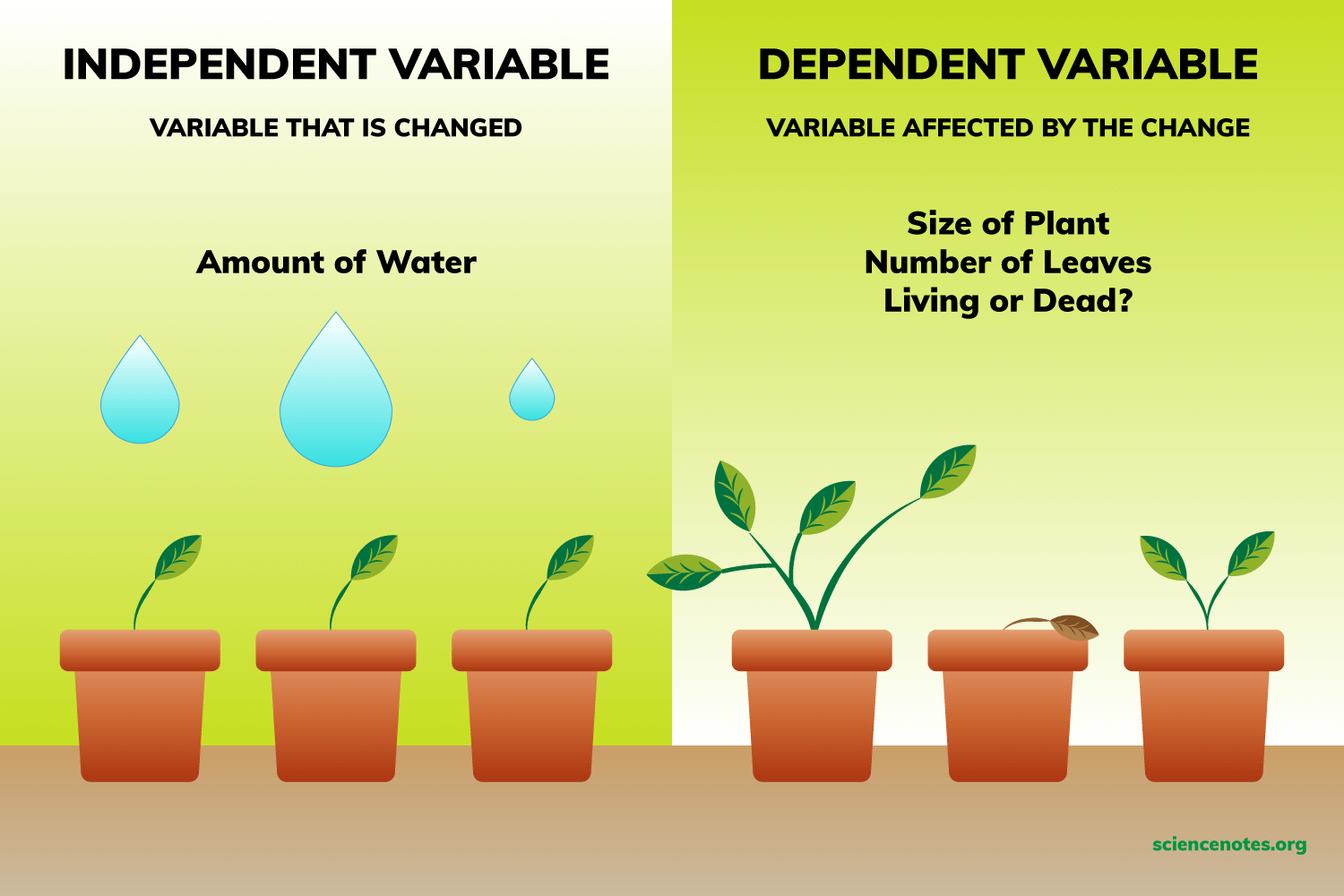 2. Část – Úvod do statistiky
3 části statistiky
1) Získávání dat (výběr populace)
2) Analýza dat (deskriptivní/popisná statistika)
Snaha o popis dat, jejich distribuci, atd.
3) Statistické usuzování (inferenční/indukční statistika)
Snaha rozhodnout, jestli (a s jakou pravděpodobností) platí zjištění ze vzorku na populaci
Testování hypotéz
Parametrická statistika
Neparametrická (a robustní) statistika
Typy výběrů
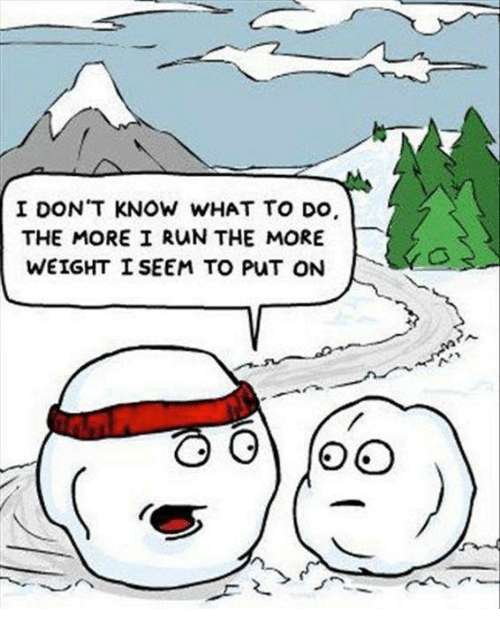 Příprava dat pro analýzu
1) Export dat
2) Koding a kontrola dat
3) Import dat
4) Čištění dat
5) Analýza outlierů
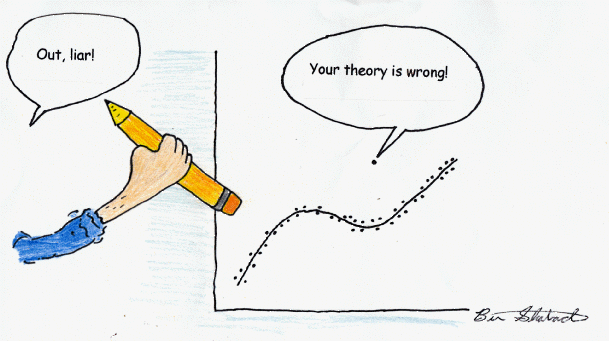 Deskripce
Typické charakteristiky popisovaných proměnných:
Rozdělení hodnot
Míry centrální tendence
Míry variability
Grafy (vizualizace dat)
Distribuce
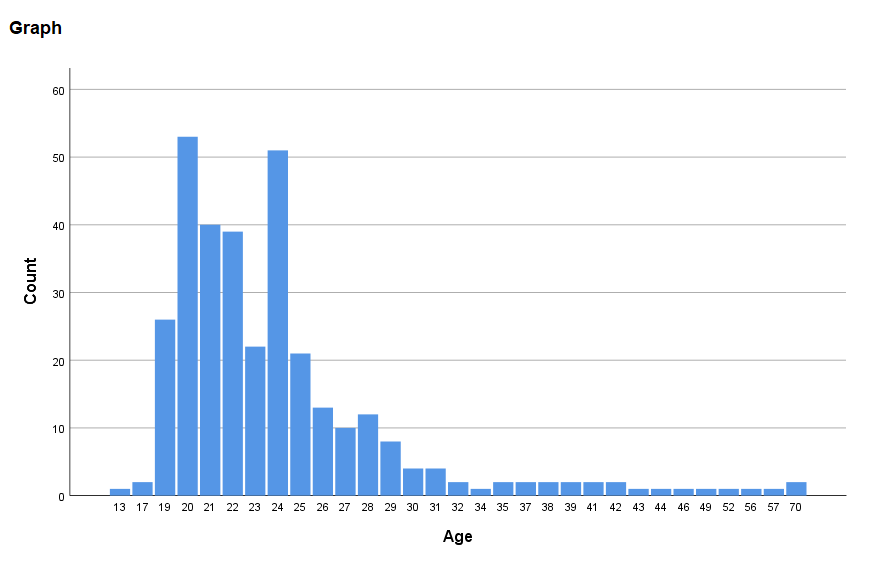 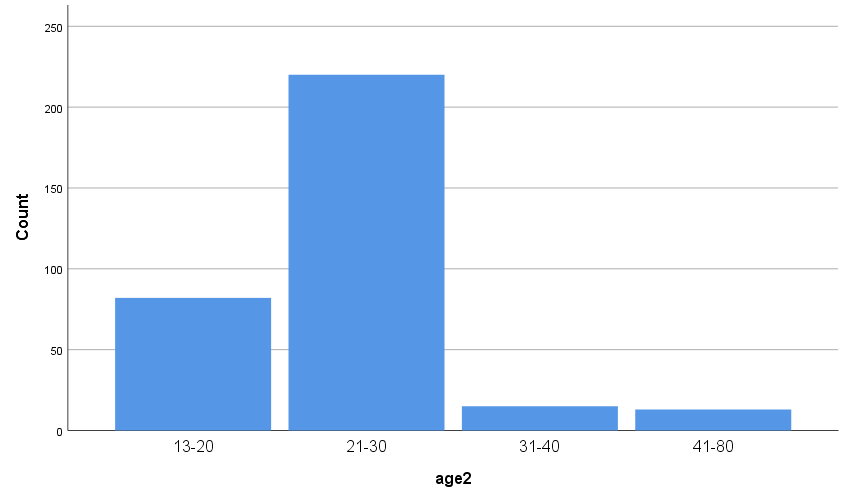 vs.
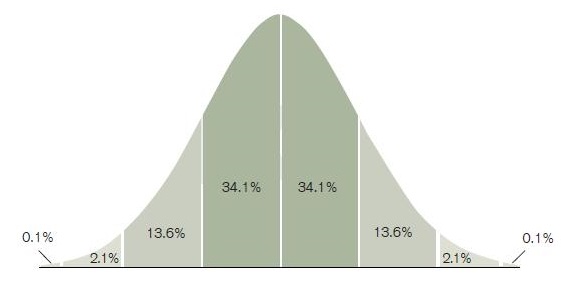 Míry centrální tendence
Aritmetický průměr, medián, modus, suma, …
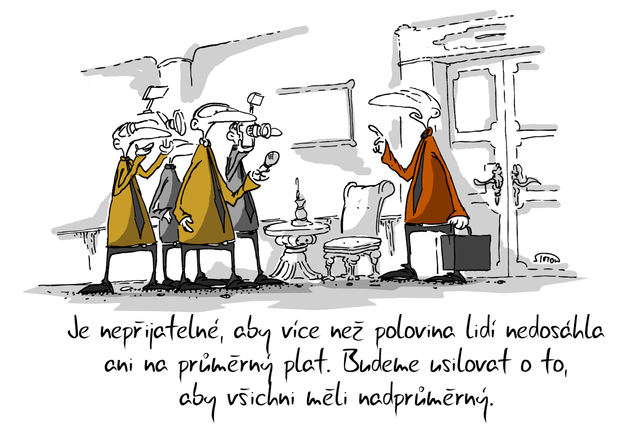 Míry variability
Popisují kolísání v rozdělení hodnot
Informace o tom, jak dalece jsou data kolem středové hodnoty nakupena či naopak rozptýlena
Nejčastější míry variability: rozpětí, mezikvartilové rozpětí, rozptyl, směrodatná odchylka, medianová směrodatná odchylka, variační koeficient
Proč je důležité reportovat také míru variability?
Např.Průměr obouvzorkůjestejný,ale SDje jiná
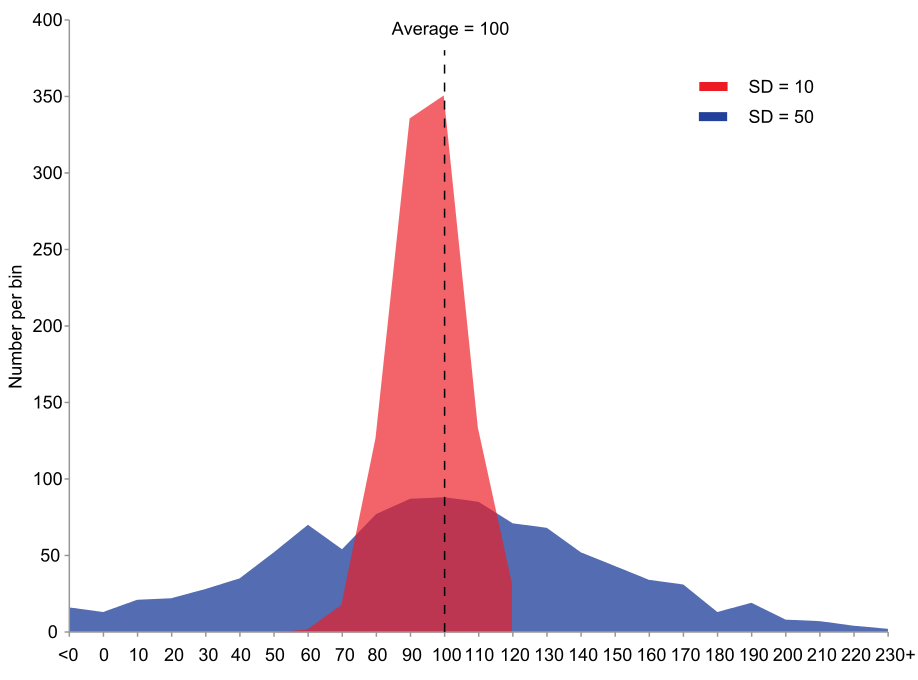 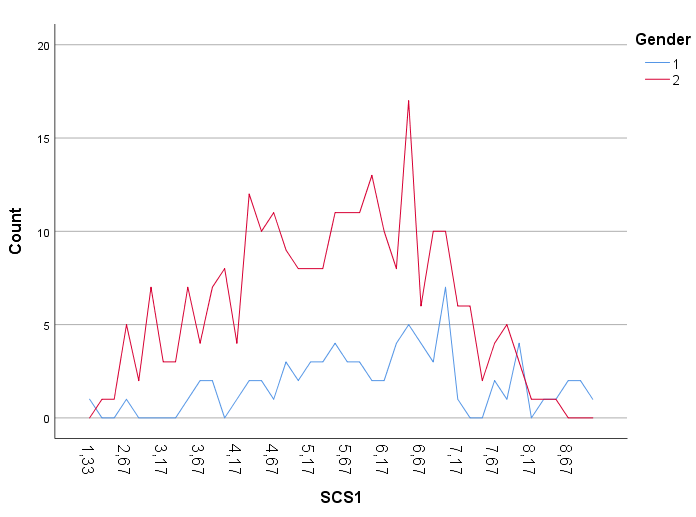 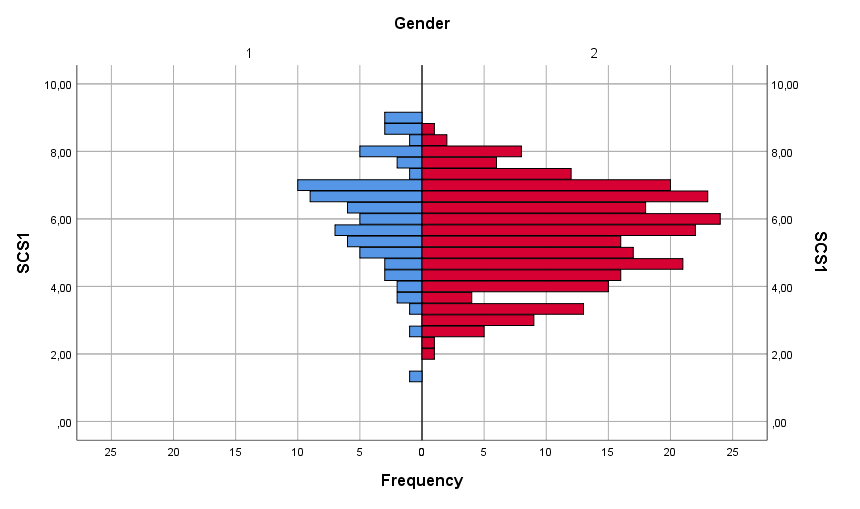 Grafy
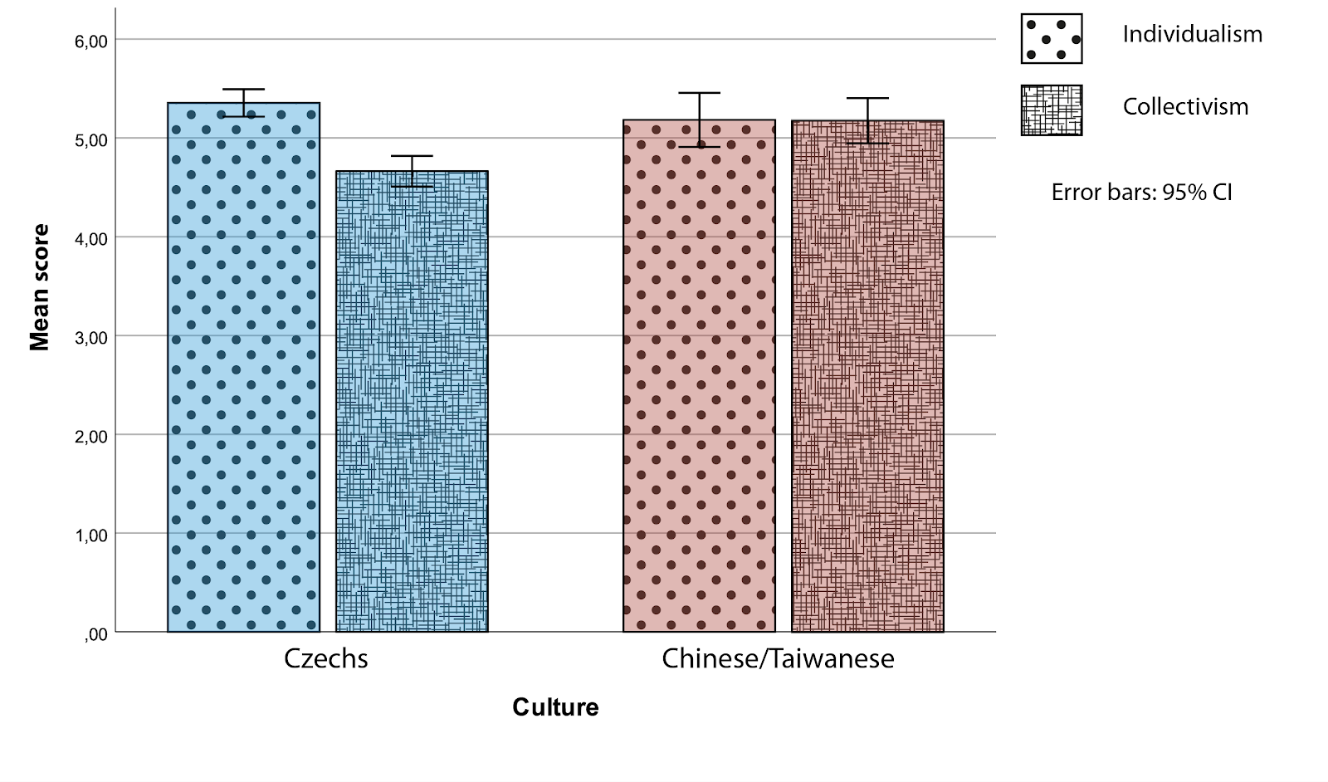 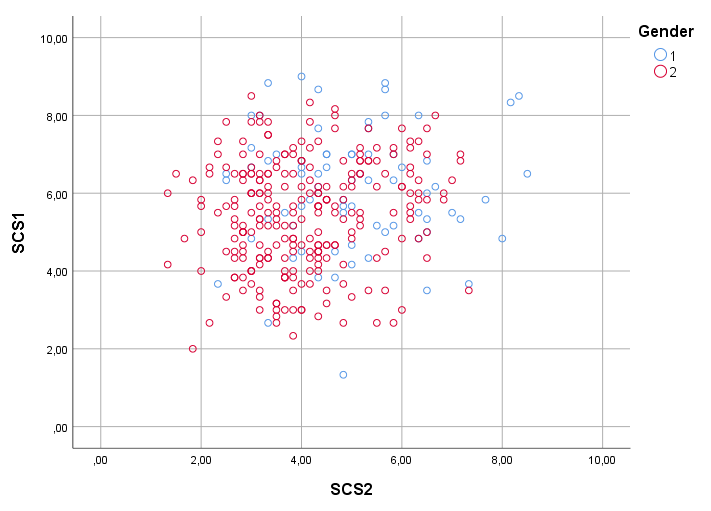 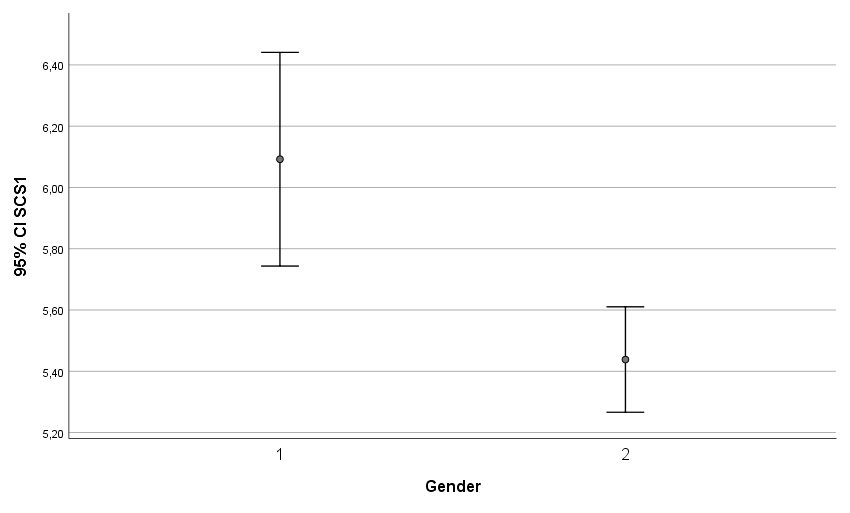 Induktivní statistika
cílem induktivní statistiky je odhadnout parametry populace z charakteristik vzorku (výběrového souboru)
Umožňuje testovat hypotézy
Snaha o generalizaci výsledků získaných ze vzorku na populaci
Rozlišujeme parametrickou a neparametrickou statistiku
Je založena na teorii pravděpodobnosti
Pravděpodobnost - příklady
Jaká je šance, že padne v ruletě červená barva? (ruleta má 18 červených, 18 černých, 1 bonusové políčko)
18/37 = 0,4864 = 48,64 %
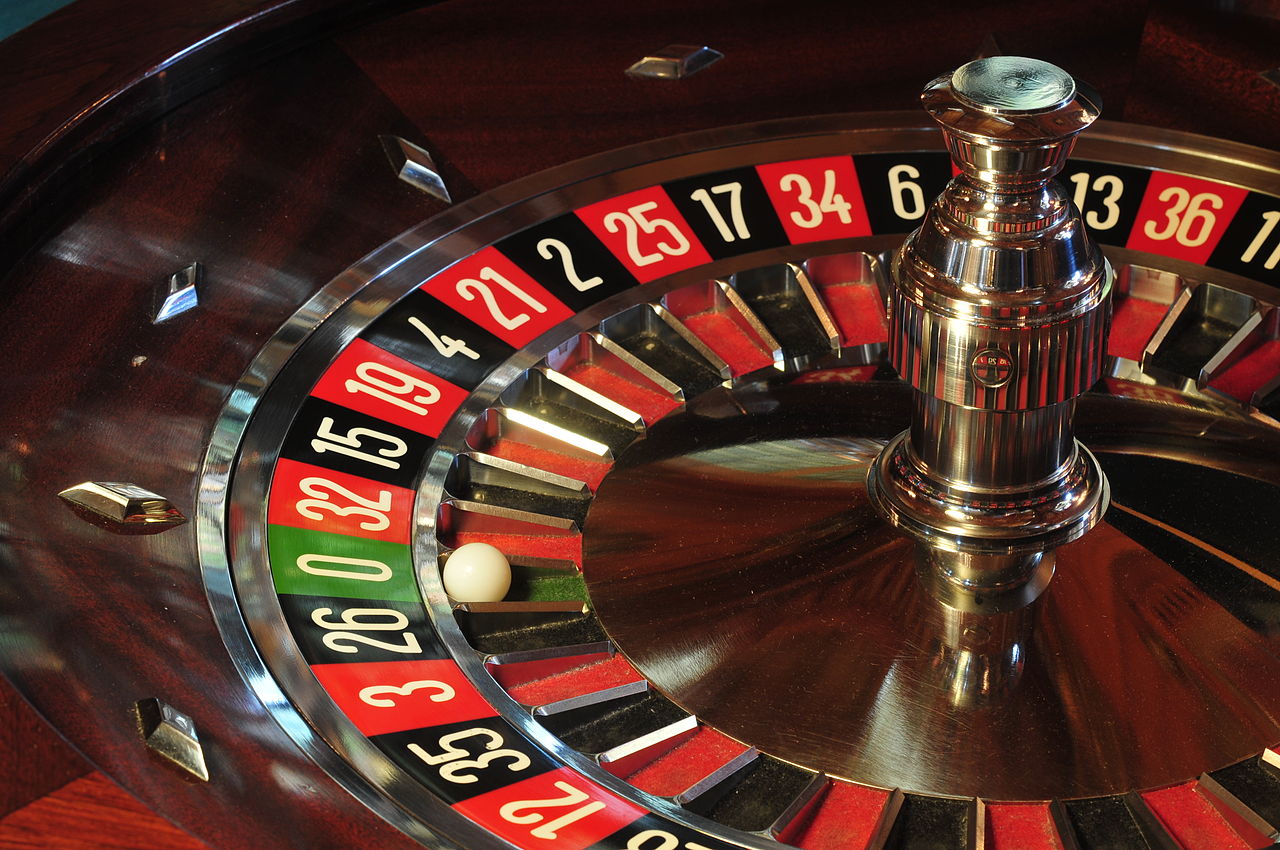 Pravděpodobnost - příklady
Lindě je 31 let, je svobodná, upřímná a velmi bystrá. Vystudovala filosofii. Jako studentka se hluboce zajímala o problémy diskriminace a sociální spravedlnosti a také se účastnila protijaderných demonstrací. 
Co je pravděpodobnější? 
A) Linda je bankovní úřednice. 
B) Linda je bankovní úřednice a je aktivní ve feministickém hnutí.
Pravděpodobnost - příklady
Z logiky Vennových diagramů -> A) je správně
Chybují i matematici, mluví se o tzv. intuitivní statistice a heuristikách 
viz Kahneman, Myšlení pomalé a rychlé
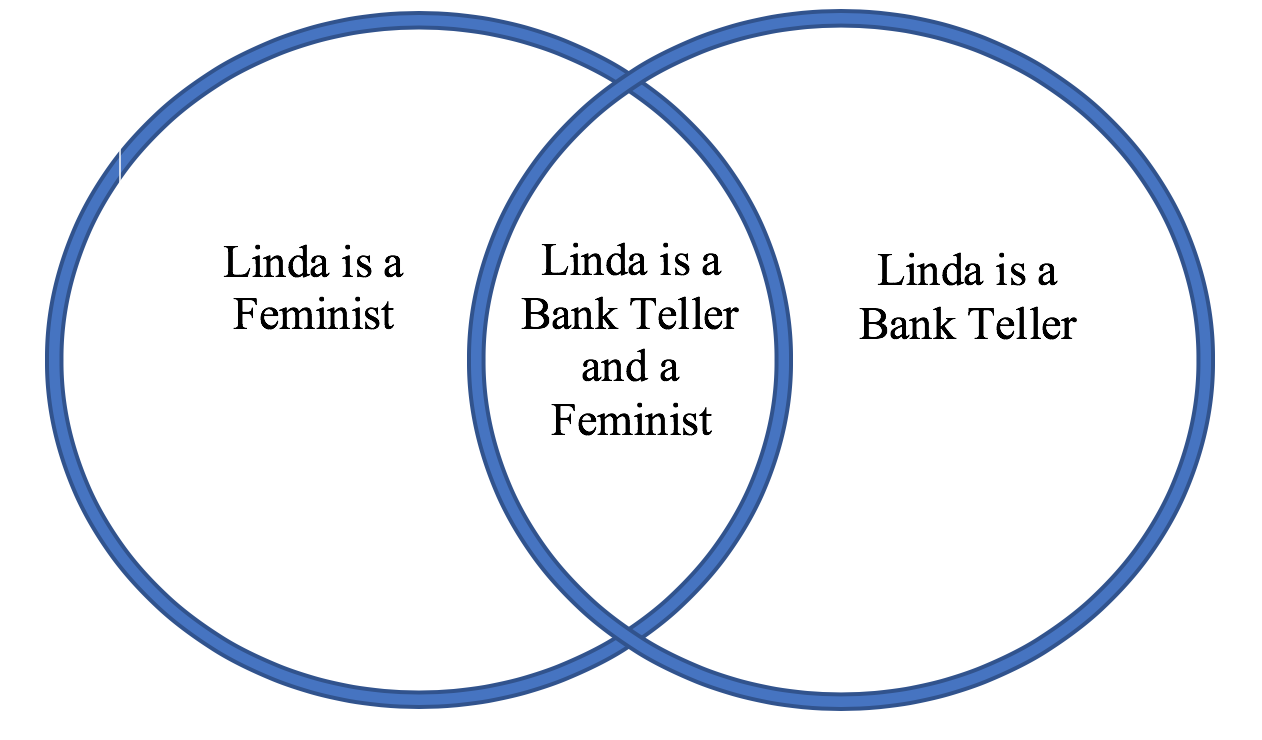 Chyba 1. a 2. typu
1. Typ - příklad
Usvědčení nevinného člověka

2. Typ - příklad
Neusvědčení viníka
Chyba 1. a 2. typu
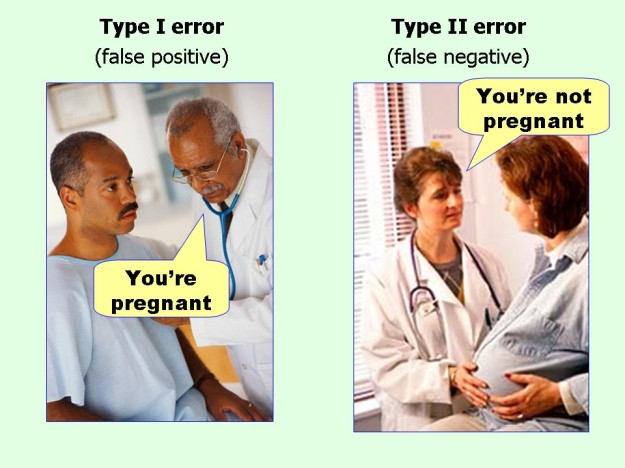 Hladina významnosti
Hladina významnosti je úroveň pravděpodobnosti, kterou používáme při rozhodování, zda zamítnout nebo přijmout nulovou 
označuje se alfa (α) 
obvyklá hladina významnosti je 5% (0,05) nebo 1% (0,01) - volíme podle vlastního uvážení hypotézu
P-hodnota
P-hodnota je nejmenší hladina významnosti, na které zamítáme nulovou hypotézu.
„pravděpodobnost, že data v rámci specifického statistického modelu (...) budou stejná, nebo extrémnější než pozorovaná hodnota“
Ve statistických SW často označována jako sig. (=signifikance), proto se užívá terminologie, že něco je/není statisticky signifikantní/ významné
P-hodnota
pokud je p menší než hladina významnosti a nebo stejná, pak můžeme nulovou hypotézu zamítnout
Nejčastěji (a pro nás de facto dostačující)
p < 0,05 = zamítáme nulovou hypotézu
p > 0,05 = nezamítáme nulovou hypotézu
Reportuje se také p <0,001 (v některých SW se zobrazí pouze 0,000)
Hodnota 0,05 = historická konvence
Jeden z nejčastěji nepochopených termínů ve statistice – a to i odborníky!
Stejná p-hodnota, jiná velikost účinku
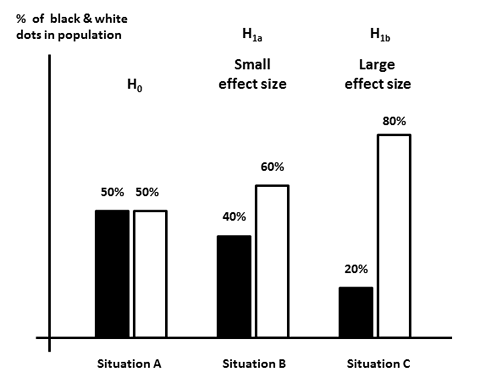 Korelace - ukázka
Jednovýběrový t-test - ukázka
ANOVA – ukázka I
ANOVA – ukázka I
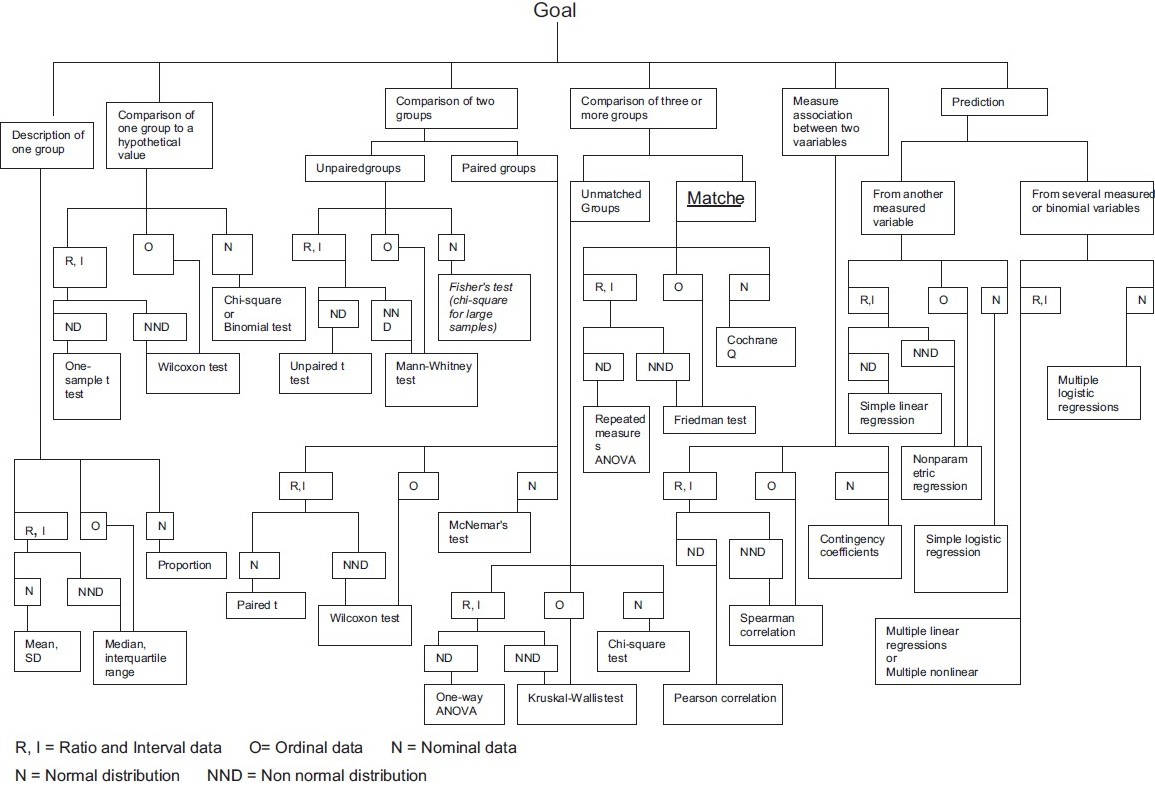 Děkuji za pozornost 